Tasa de casos sospechosos de sarampión/rubéola
por 100.000 habitantes, América Latina y el Caribe, 2012
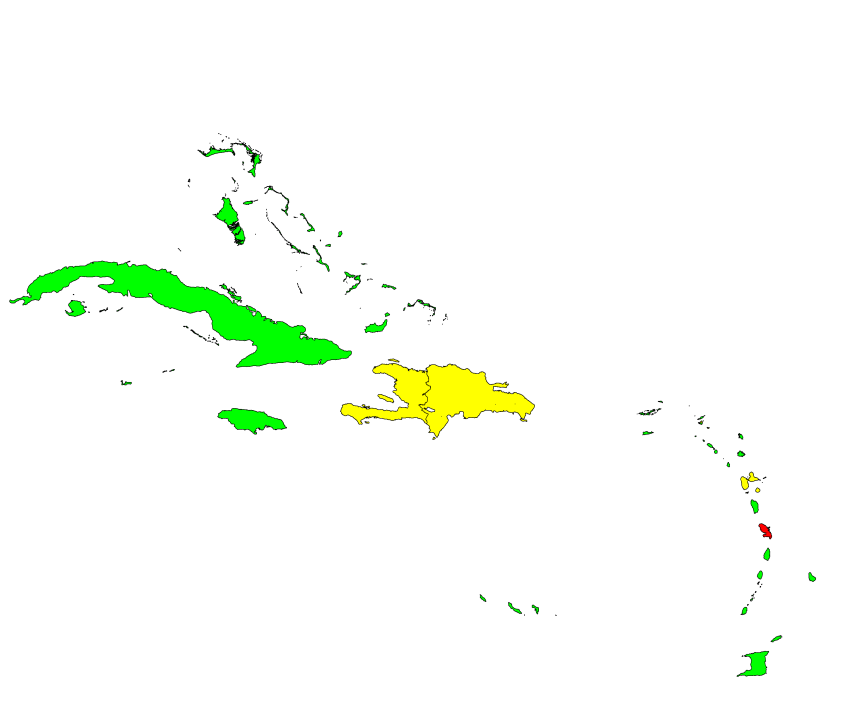 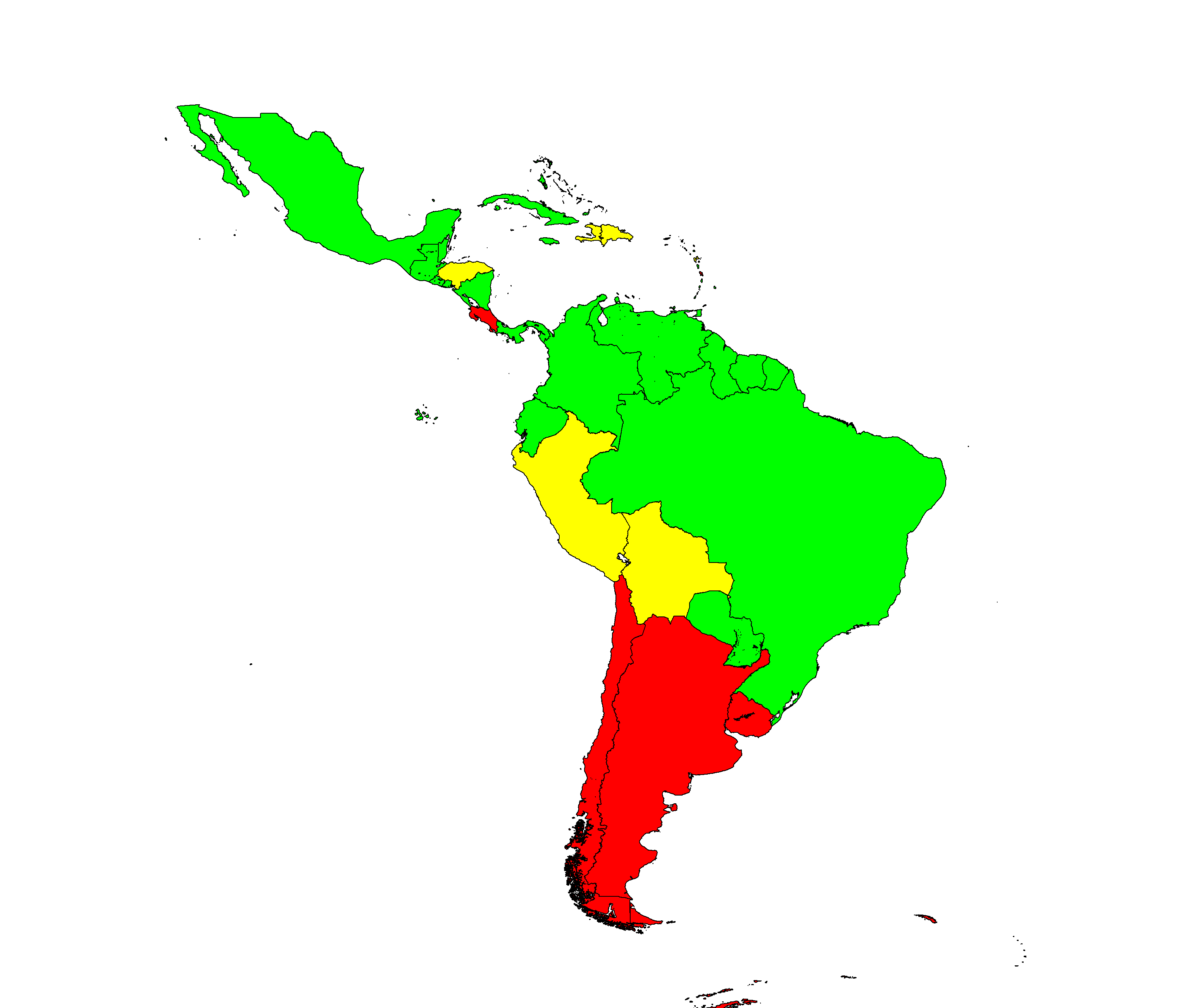 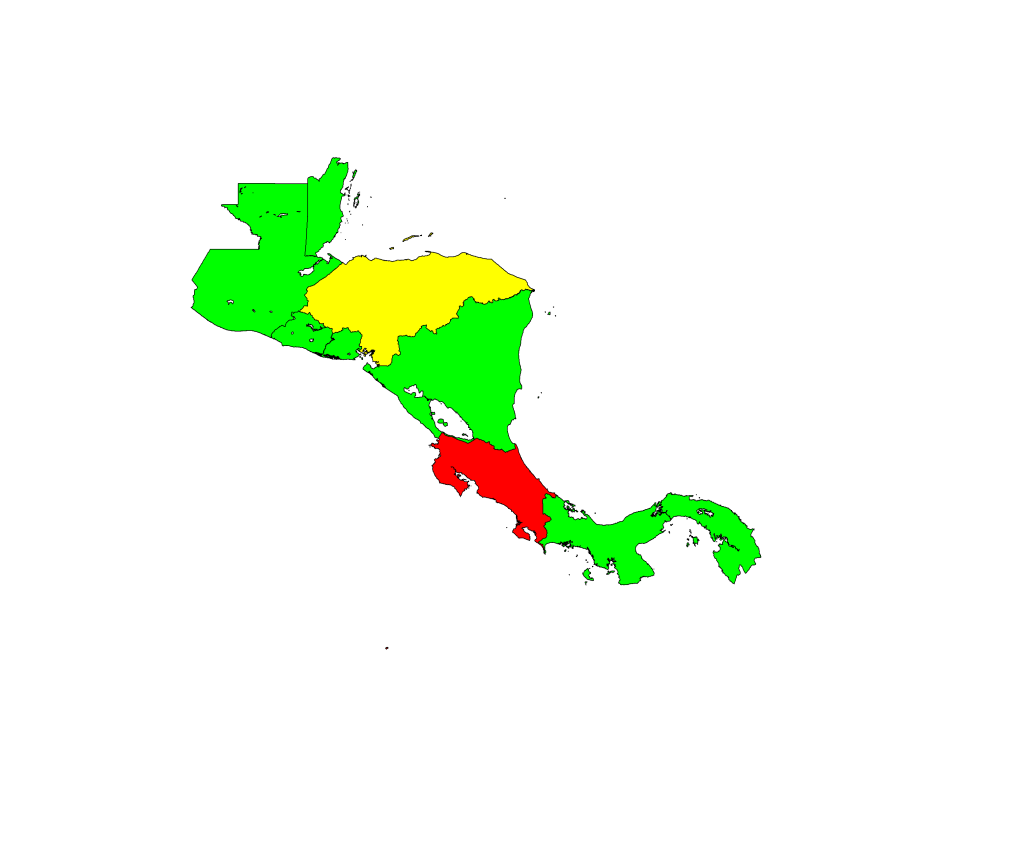 Tasa por 100.000 habitantes
<1
1-1.99
≥2
Fuente: MESS, ISIS y informe de los países a Inmunización.
Datos al 14 Febrero 2013